Summer Holidays
HISTORY Year 10 Curriculum Roadmap
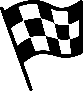 End of Unit Assessment
SUMMER TERM 1: Henry VIII and His Ministers, 1509-1540
SUMMER TERM 2 Conflict in the Middle East, 1945-95
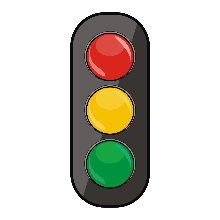 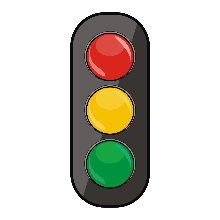 Half Term
The Reformation and its impact, 1529-40
The birth of the state of Israel, 1945-63
Later Henry VIII and Cromwell, 1529-40
The escalating conflict, 
1964-73
Easter Holidays
SPRING TERM 2 Henry VIII and His Ministers, 1509-1540
SPRING TERM 1: Crime in Whitechapel, Environmental Study
End of Unit Assessment
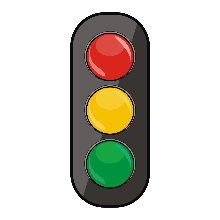 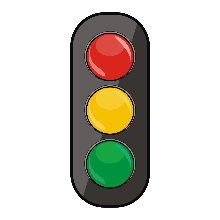 Half Term
Poverty and crime in Whitechapel
Early Henry VIII and Wolsey: 1509-1540
The H-Division, Jack the Ripper
End of Unit Assessment
Christmas Holidays
AUTUMN TERM 1: Crime and Punishment Through Time, C1000 - present
AUTUMN TERM 2
End of Unit Assessment
End of Unit Assessment
C1700-c1900: Crime, punishment and law enforcement in the 18th and 19th centuries
C1900-present: Crime, punishment and law enforcement in recent times
C1500-c1700: Crime, punishment and law enforcement in early modern England
c1000-c1500: Crime, punishment and law enforcement in medieval England
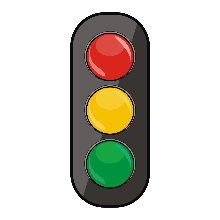 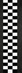 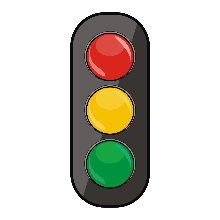 Half Term
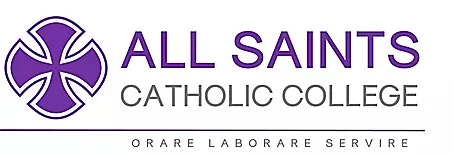 Summer Holidays
HISTORY Year 11 Curriculum Roadmap
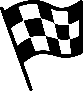 End of Year Exams
End of Unit Assessment
SUMMER TERM 2: EXAM
Half Term
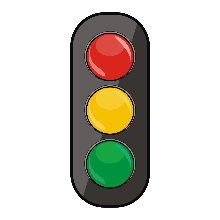 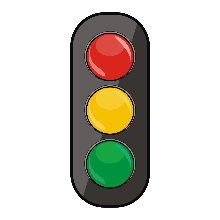 SUMMER TERM 1: REVISION
Easter Holidays
SPRING TERM 1: Civil Rights Movements 1954-75
End of Unit Assessment
Half Term
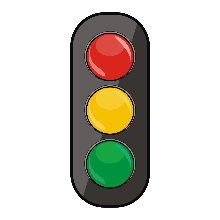 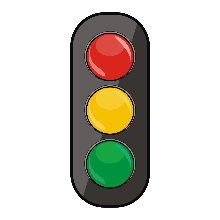 SPRING TERM 2: REVISION
Protest, progress, and radicalism, 1960-75
End of Unit Assessment
Christmas Holidays
AUTUMN TERM 2: USA – Conflict at home and abroad – the Vietnam War
USA – Conflict at home and abroad – the Vietnam War
AUTUMN TERM 1: Conflict in the Middle East, , 1945-95
End of Unit Assessment
End of Unit Assessment
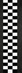 Reactions to US involvement in the Vietnam War, 1964-75
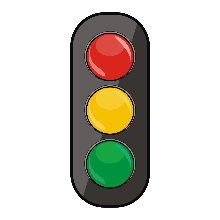 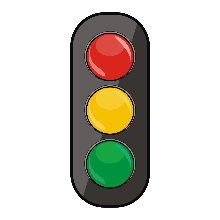 Half Term
Involvement in the Vietnam War, 1954-75
Attempts at a solution, 1974-95
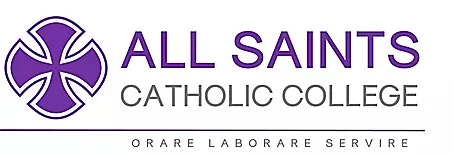